Конспекты общеразвивающих уроков для детей (6-9 лет) с использованием инновационных методик и технологий, на основе общеукрепляющих упражнений
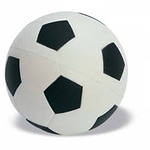 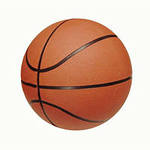 План - конспект занятий №1"Тренируем тело - укрепляем дух"
Задачи : 
Познакомить детей с тренажером резиновое кольцо . Развивать силу костей рук.
Учить энергично отталкиваться перед напрыгиванием на степ-доску; рассчитывать усилия с расстоянием до доски, сохраняя равновесие.
Упражнять в перебрасывании мяча от груди двумя руками в парах (расстояние 2 м).
Развивать координацию в подвижной игре "Ловишка с лентами".

Оборудование: резиновые кольца, 4 степ - доски, набивные мячи 500 гр.
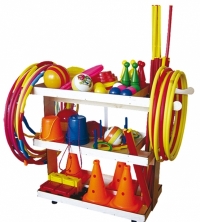 План - конспект занятий №2 "Освободи мускул - сила в покое"
Задачи:
1. Учить детей выполнять энергичное отталкивание в каскадных прыжках через резинку.
2. Продолжать развивать силу рук, ног при выполнении бега, прыжков, при перебрасывании набивных мячей.
3. Учить правильному дыханию, при выполнении ОРУ на развитие гибкости.
Оборудование: 8 стоек с резинками натянутыми между первой парой стоек на расстоянии 15 см, второй - 20 см, третьей - 25 см, четвертый - 30 см. Набивные мячи - 700 гр.
.
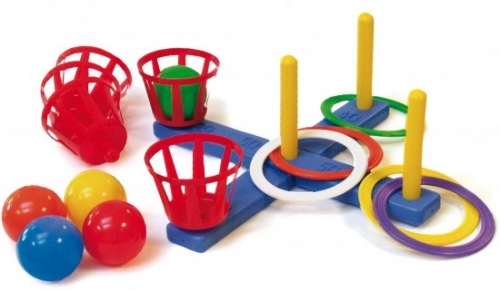 План - конспект занятий №3 "Сильные и смелые, ловкие, умелые"
Задачи:
1. Учить детей выполнять ОРУ на шведской стенке.
2. Упражнять детей в передаче набивного мяча в парах, добиваясь точного отталкивания кистями рук.
3. Совершенствовать энергичное отталкивание при впрыгивании на обручи.
4. Учить подтягиваться на скамейки двумя руками, ноги держать вместе на вису.
5. Упражнять в беге в сочетании с прыжками через степ-доску.
Оборудование: шведская стенка, набивные мячи - 700 гр,8  обручей, скамейка.
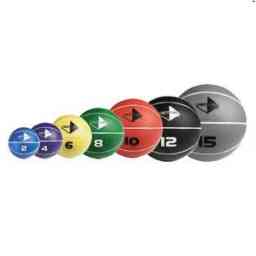 План - конспект занятий №4 Игровой стретчинг
Задачи:
1. Учить правильной осанке при выполнении упражнений.
2. Совершенствовать упражнения на внимание, координацию.
3. Познакомить с основными упражнениями на растяжку.

Оборудование: обруч, скамейка, шведская стенка.
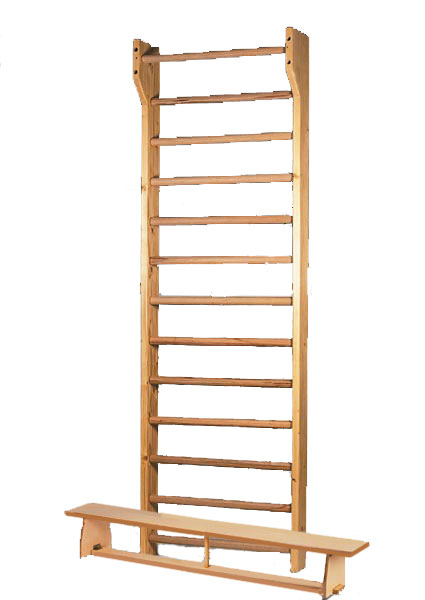 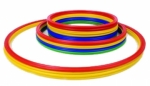 План - конспект занятий №5 Фитбол - гимнастика
Задачи:
1.  Укрепление вестибулярного аппарата.
2. Учить детей ориентироваться в зале на фитболах.
3. Укреплять "мышечный корсет", научить правильно сидеть на мячах с соблюдением удержания осанки.
4. Развитие ловкости, координация. 

Оборудование: фитболы.
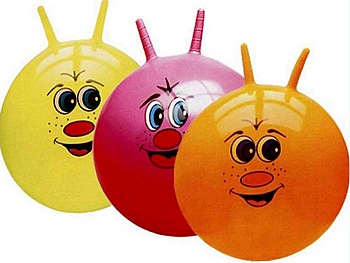